CIPHERLAB
ИНСТРУМЕНТЫ РАЗВЕРТЫВАНИЯ и УДАЛЕННОГО УПРАВЛЕНИЯ УСТРОЙСТВАМИ
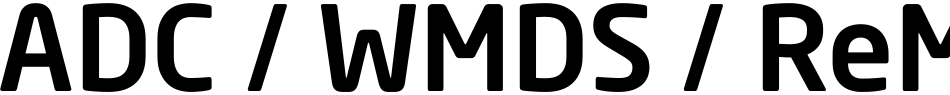 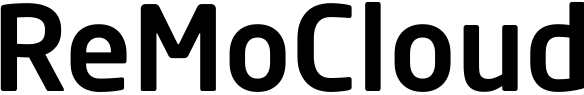 Confidential - Internal Use Only
Инструменты развертывания и удаленного управления устройствами Cipherlab
Простота развертывания конфигураций и проектов с настройками по группам и по расписанию
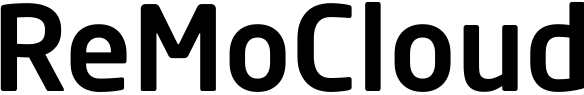 ADC
Конфигуратор Развертывания AndroidWMDS
Беспроводная Система Развертывания
ReMoCloud:
Облачная платформа удаленного управления мобильными устройствами, на базе Google EMM* framework
Intranet
Internet
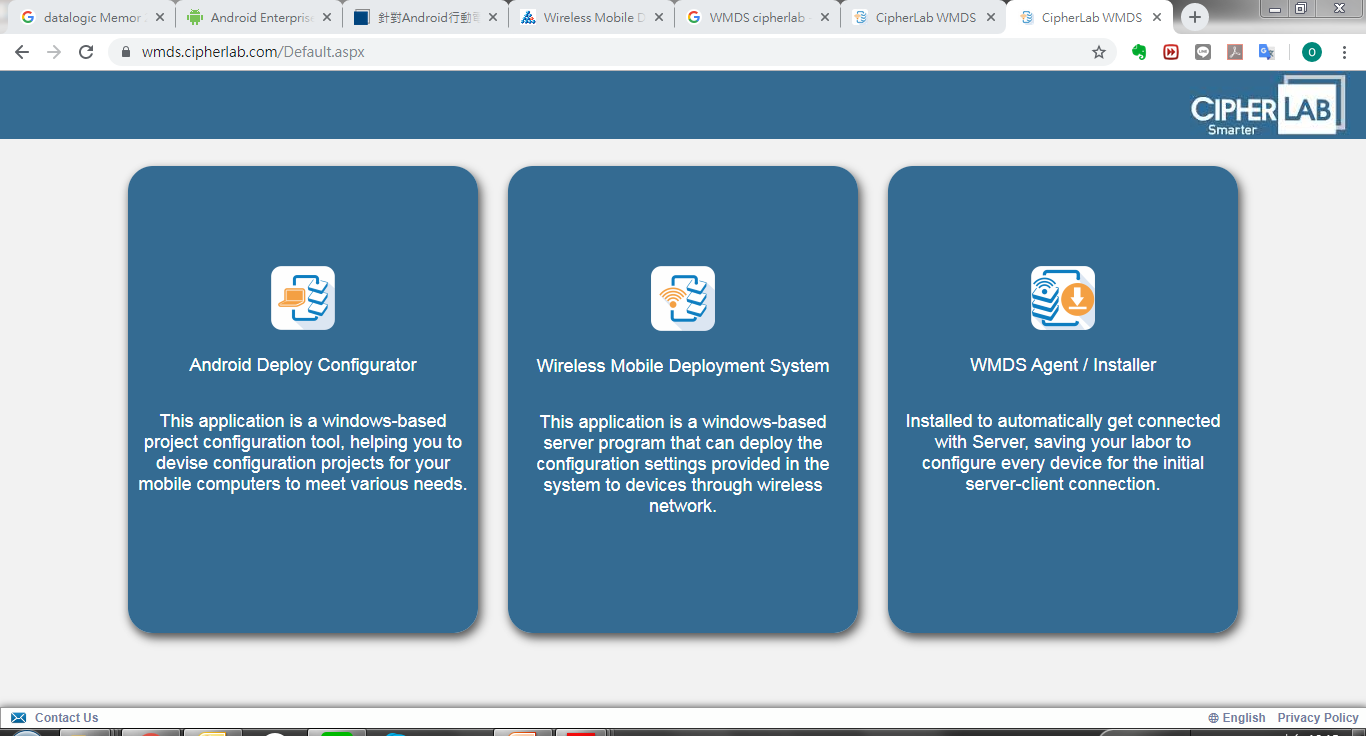 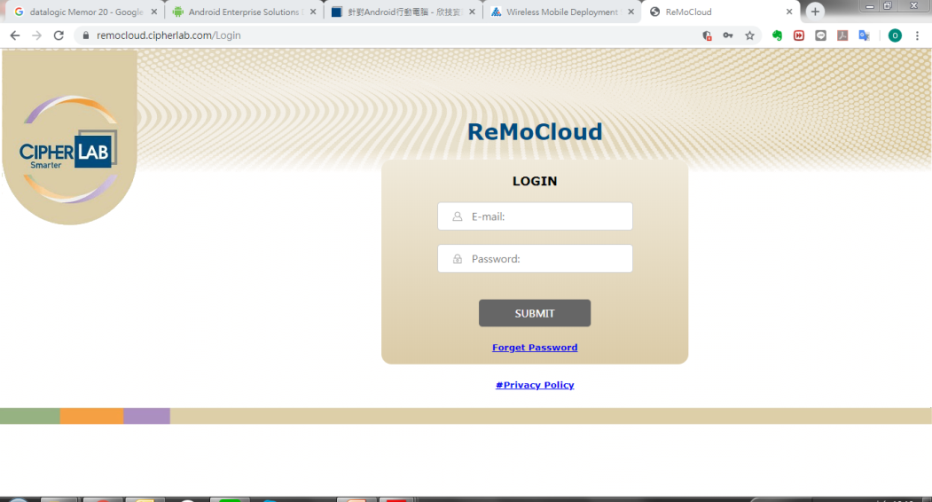 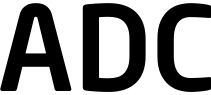 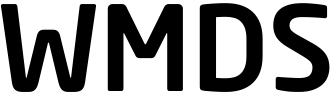 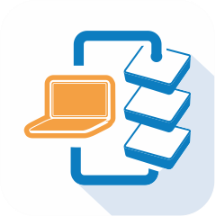 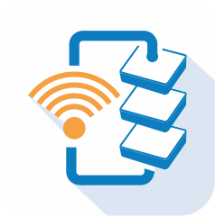 * EMM: Enterprise Mobility Management
Confidential - Internal Use Only
ADC / WMDS
Подходит для развертывания утилит от CipherLab
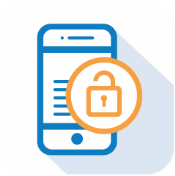 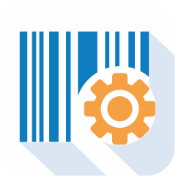 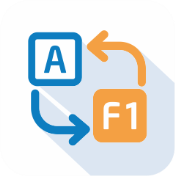 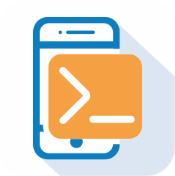 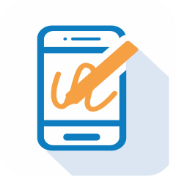 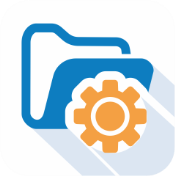 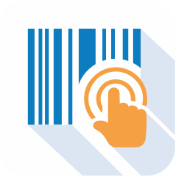 ADC и WMDS это утилиты созданные CipherLab. Администраторы могут создавать раличные профили конфигурации для других утилит CipherLab.
Таких как AppLock, Button Assignment, Reader Config, Signature Capture и других.
Файл конфигурации
Confidential - Internal Use Only
ADC / WMDS
Позволяет производить развертывание в офф-лайне
Развертывания: Синхронизация настроек устройствас помощью утилиты BarcodeToSetting, USB подключения или SD карты обеспечивает гибкость развертывания.
Настройка
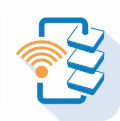 OFF-
LINE
WMDS
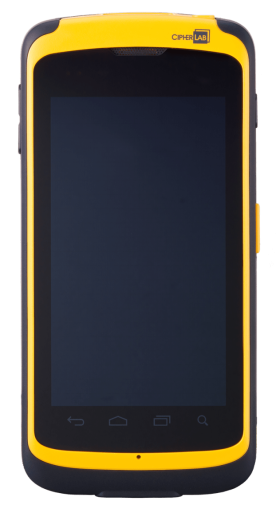 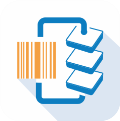 BarcodeToSetting
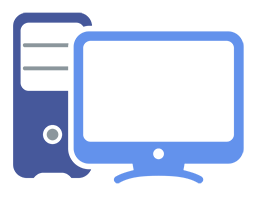 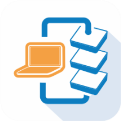 USB кабель
ADC
ON-
LINE
SD карта
Confidential - Internal Use Only
ADC / WMDS
Легкость обслуживания
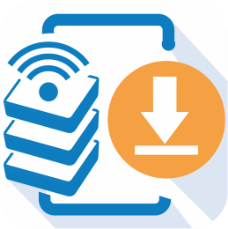 WMDS Agent
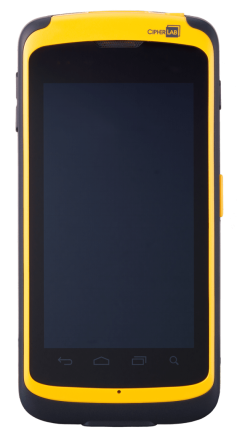 WMDS Сервер
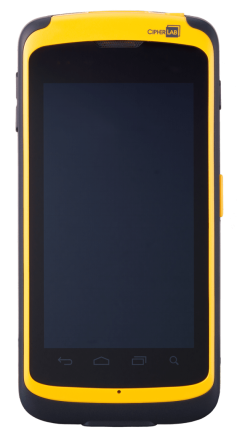 Благодаря встроенному серверу вещания UDP в WMDS, устройства с WMDS Агентом сопосбны автоматически подключаться к WMDS серверу в своем сегменте сети, экономя много времени и средств на обслуживание.
Confidential - Internal Use Only
ReMoCloud
ИСТЕННОЕ MDM Решение
с помощью сканирования QR-кода
или Zero-Touch (только на устройствам Android 8+)
Добавление Устройств
Развертывание
Мониторинг
Управление Устройством/Группой
Системная Информация
Настройки Терминала
Список Установленных Приложений и Мониторинг Версий в Реальном Воемени (4КВ 2019)
Управление Профилями
Установка и Обновление Приложений
Включение/Выключение ФункцийПолитика Безопасности
Крупномасштабное развертываниеУдаленное управление (1КВ 2020)
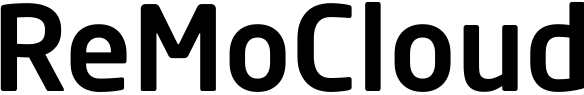 Отчеты
Сбор логов (4КВ 2019)
Генерация ответов (4КВ 2019)
Confidential - Internal Use Only
ReMoCloud
В любое время, В любом месте, На любой платформе
Веб-версия ReMoCloud позволяет администраторам легко выполнять настройки и развертывания на любой платформе - на ПК, ноутбуке, планшете или даже смартфоне.
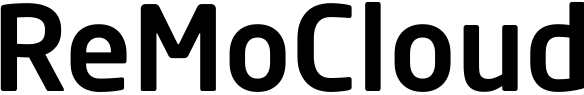 В офисе
ПК
На работе
Планшет
В пути
Смартфон
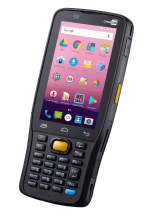 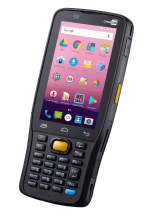 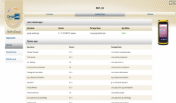 Confidential - Internal Use Only
ReMoCloud
Управляйте всем устройствами сразу
Группа 1
Для работников – Смена A
Все устройства Android 6+ доступны для добавления в любую группе для различных целей.
К устройствам, добавленным в одну группу, будет применяться профиль, назначенный для этой группой.
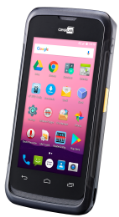 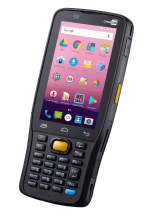 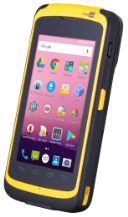 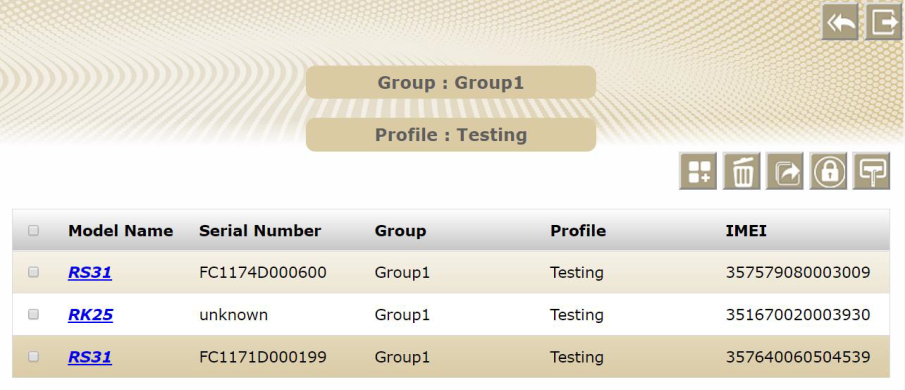 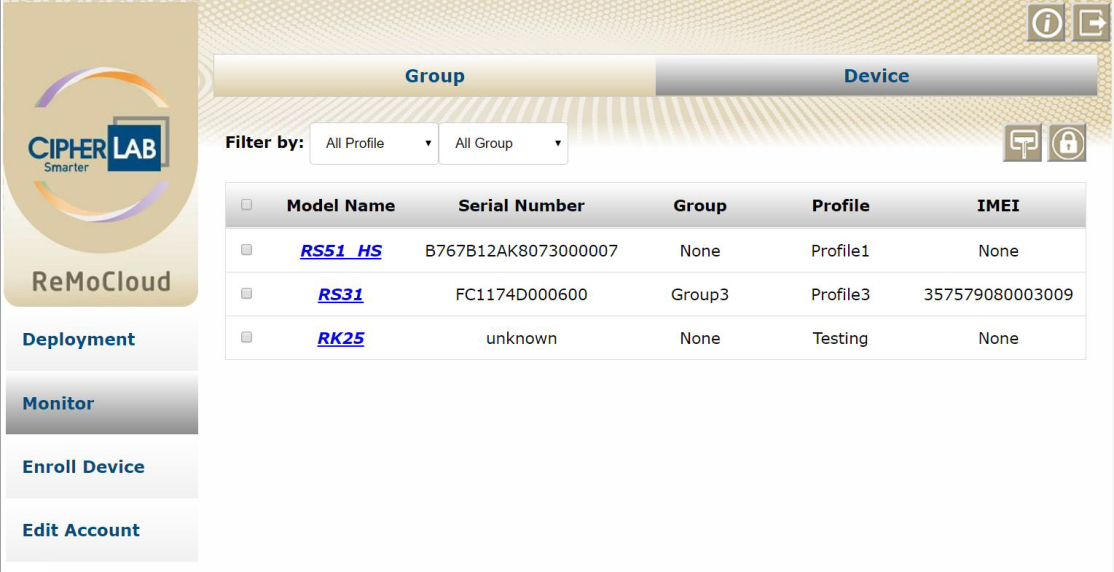 Группа 2
Для работников – Смена Б
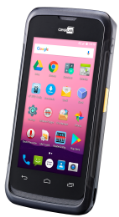 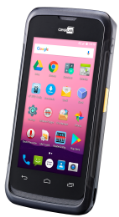 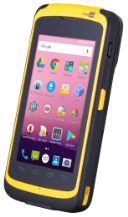 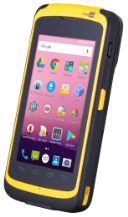 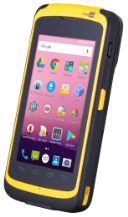 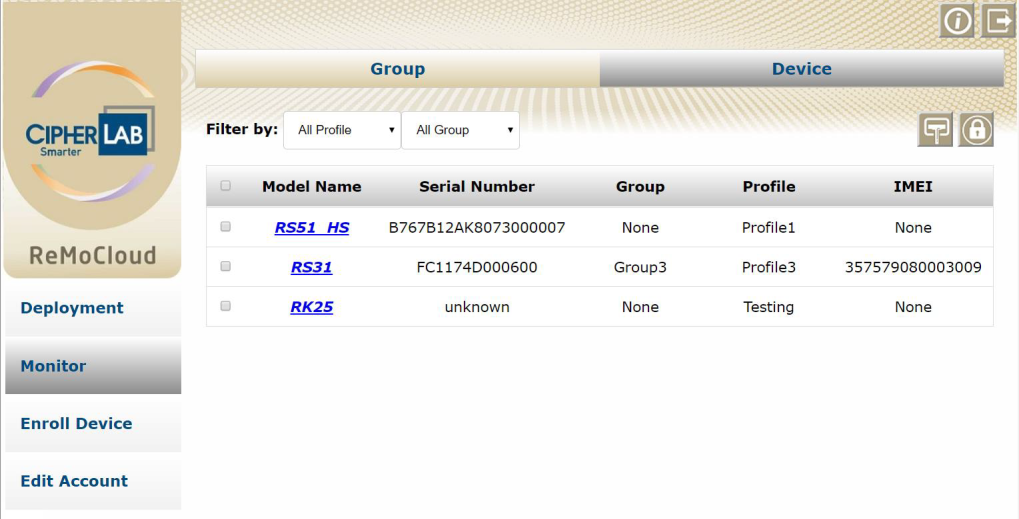 Группа 3
Для работников – Смена В
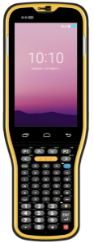 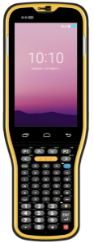 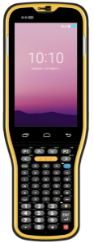 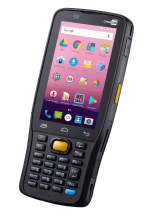 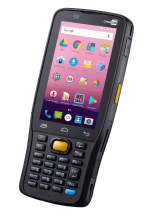 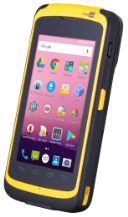 СПАСИБО ЗА ВНИМАНИЕ